ERASMUS +
UMJETNICI ZA UMJETNIČKO OBRAZOVANJE
ERASMUS +
HDLU ZAGREB U OKVIRU PROGRAMA POD NAZIVOM “UMJETNICI ZA UMJETNIČKO OBRAZOVANJE 4” IZVODI SVOJE AKTIVNOSTI U SUDJELOVANJU SA “KID KIBLOM”MARIBOR. 
PROGRAM JE SUFINANCIRAN OD STRANE EU, A PROVODI SE OD 13.do25.1.2019.g.
U PROGRAMU SUDJELUJU UČENICI SLIKARSKOG, KIPARSKOG I GRAFIČKOG ODJELA ŠPUDA IZ RIJEKE I PULE U SURADNJI SA LOKALNIM UMJETNICAMA-MENTORICAMA. 
PROGRAM ZAVRŠAVA ZAVRŠNOM IZLOŽBOM SUDIONIKA POD NAZIVOM “ R€ALITY”.
MENTORICE: Saša Bezjak, akad.sl.i prof.lik.umj., Metka Kavčič, akad.kip., Aleksandra Farazin, prof.lik.umj. i intermedijska umj.
UČENICI ŠPUDA: Deborah Jančič, Tara Gasson, Tisa Gavrić, Viktoria Pereša, Marina Pekica, Ella Pinzan, Mark Šircel
VODITELJICA PROGRAMA: Nina Jeza
SMJEŠTAJ U HOSTELU “PEKARNA”
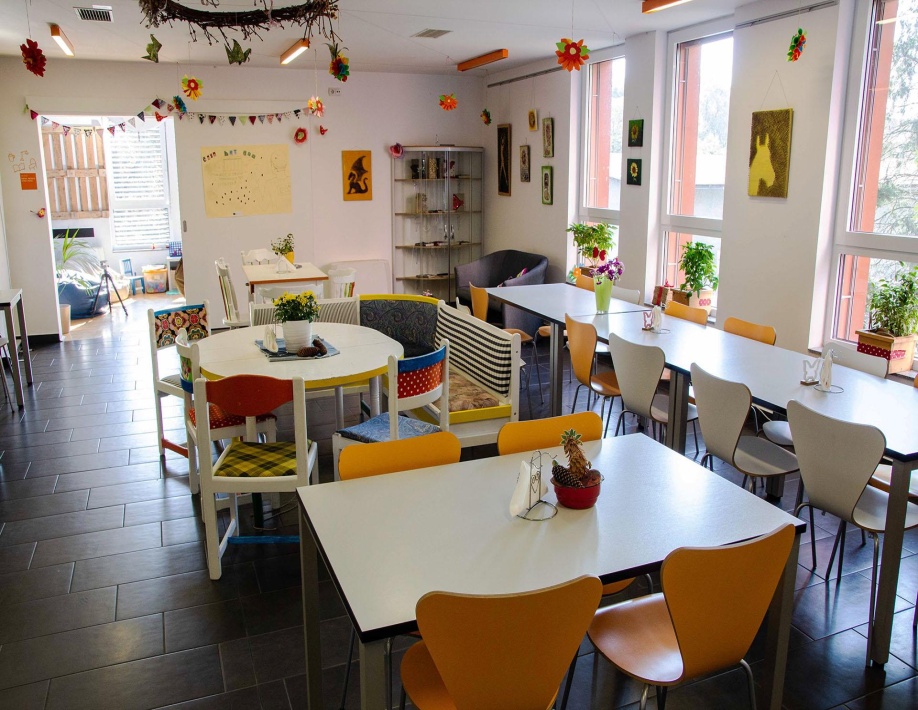 UPOZNAVANJE SA VODITELJICOM PROGRAMA NINOM JEZOM
ATELIER “ART KIT”
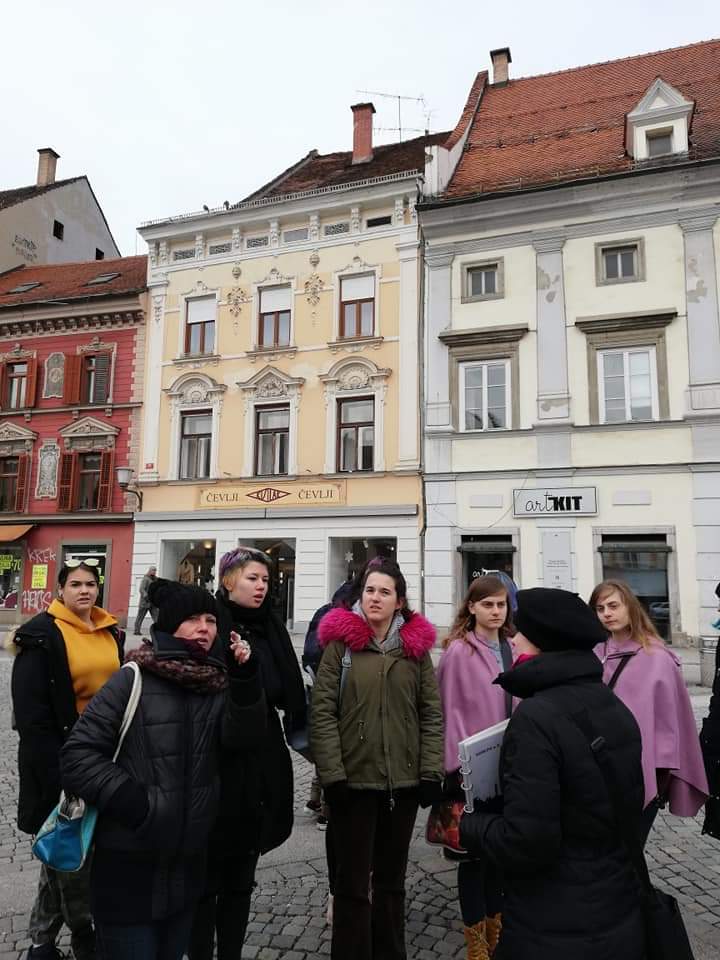 SASTANAK S MENTORICAMA
RAD U ATELIERU
POSJETI GALERIJAMA,MUZEJU, RAZGLEDAVANJE GRADA…
GALERIJA “KIBLA”
GALERIJA “MEDIA NOX”
GALERIJA”KIBLA PORTAL”
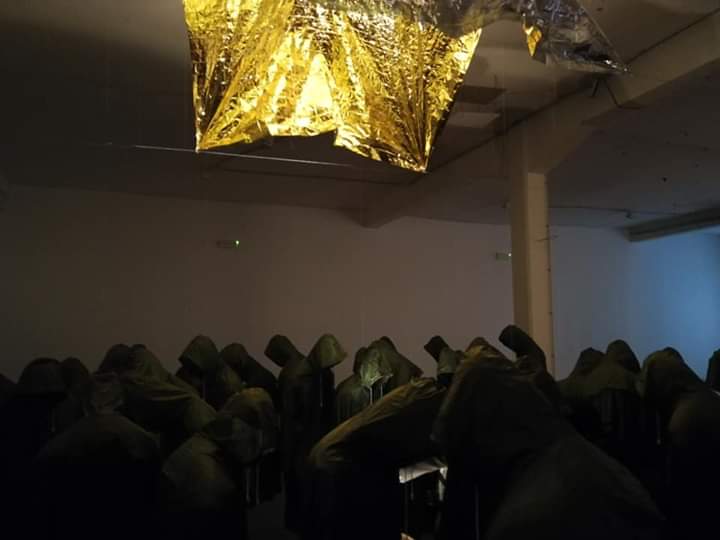 PERFORMANS U “KIBLA PORTALU”
“UGM” MARIBOR
HOTEL MARIBOR
POSJET LJUBLJANI
OBILAZAK GRADA, POSJET “MODERNE GALERIJE”, “MUZEJA SUVREMENE UMJETNOSTI” I “ALU LJUBLJANA”…..
METELKOVA
“MODERNA GALERIJA”LJUBLJANA
“MMSU” LJUBLJANA
ALU
NA OTVORENJU IZLOŽBE “R€ALITY”
POVRATAK